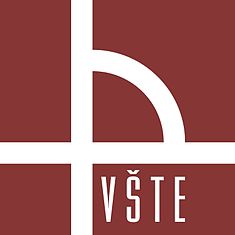 Vysoká škola technická a ekonomická
Ústav technicko-technologický
Návrh a konstrukce automobilní kotoučové brzdy
Autor práce:	                Miroslav Úlovec, DiS.	
Vedoucí práce:     Ing. Martin Podařil, Ph.D.	
Oponent práce:    Ing. Daniel Kučerka, PhD.
Motivace a důvody k řešení daného problému
Využití dovedností a jejich rozšíření v Inventoru
Rozšíření vědomostí v daném problému
Konstruování
Cíl práce
Vytvořit 3D model kotoučové brzdy
Výpočet důležitých parametrů brzdy
Výzkumný problém
Návrh jednoduché konstrukce
Zvolení materiálů běžně používaných
Výpočty použít na výpočtový model automobilu
Metodika práce
Inventor 2017
Příklady vzorců k výpočtu: 
	maximální brzdná dráha

	brzdný moment

	maximální brzdná práce
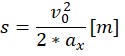 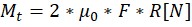 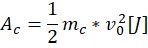 Diskuze výsledků
Sestava kotoučové brzdy
Diskuze výsledků
Výsledky výpočtů:
	brzdná dráha 		42,6 m
	brzdná síla 		2827,5 N
	potřebný tlak 		2,49 MPa
	brzdový moment 		301,75 Nm
	minimální teplota 	158, 46 °C 
	maximální teplota 	187,86 °C
Závěr
Jednoduchá konstrukce
Brzdový kotouč se nepřehřeje
Splnění EHK podmínek
Odpovědi na otázky vedoucího práce pana doktora Podařila
Velmi podobná témata
U pana Kociána - čerpání z podobných zdrojů i autorů
U pana Chmelaře – není možné čerpat
Odpověď na otázku 2 oponenta práce pana doktora Kučerky
Návrh na opatření
Využití v praxi
Změna využitých materiálů
Změna tvaru držáku třmene
Změna konstrukce
V automobilním průmyslu
Odpověď na otázku 3 oponenta práce pana doktora Kučerky
Vytvoření 3D modelu
Jednoduchý návrh
Zvolení materiálů
Vypočítání vzorců z metodiky práce
Odpověď na otázku 4 oponenta práce pana doktora Kučerky
Kotouč brzdy - šedá litina s lupínkovým grafitem ČSN 42 2425
Držák třmenu a třmen - slitina hořčíku a hliníku ČSN 42 4911
Hydraulický kroužek, manžeta vodícího šroubu, manžeta pístku, těsnící čepička - pryž 
Odvzdušňovací šroub- ocel 
Vodící šrouby a pístek - z nerezové oceli
Brzdová destička- tarox a ocel
Děkuji Vám za pozornost